1108# ARE LIGERS REAL?
By: Ariyanna Dove
Are Ligers real ?
Ligers are real because they are born to a male lion and a female tiger.
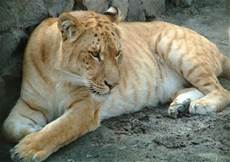 What is the difference between liger and a tigon ?
The difference between a liger and a tigon is a tigon is born to a male tiger  and a female lion.A  liger is born to a female tiger and a male lion.
Do ligers occur naturally in the wild ?
Ligers do not naturally  occur in the wild because tigers and lions both live in  different place.Lions live in Africa and tigers live in Asia.
Interesting facts.
Ligers can weigh up to 900 pounds and ligers are bigger than both their parents.Like tigers ligers like to swim.Then like lions they are “sociable”.
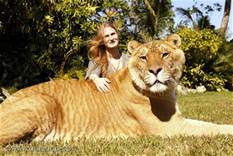 The offspring of a male tiger and a female lion is called a what
(A)   liger                        (b)  liguar             (c)   cheeton                        (d)   tigon
Ligers have almost always been the result of purpose breeding in captivity by human caretakers a practice that can be traced back to when ?
(a)  1987                   (b) early 1800                     (c) late 1900                (d) early 2000
Ligers usually aren’t produced naturally in the wild because tigers are mainly found in Asia and Lions are mainly found where.
A    Africa                                                                                                                             B   North America                                                                                                  C    Australia                                                                                                          D    Europe
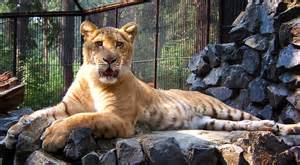 The                              End
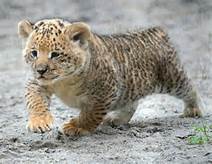